6.FOGLALKOZÁS
VISSZATÜLRÖZNI JÉZUST: ISTEN SZAVA VILÁGOKAT TEREMT
[Speaker Notes: MIELŐTT ELKEZDITEK  
Imádságos szívvel olvasd át az egész leckét, legalább kétszer!  
Gyűjts össze minden anyagot, amire a foglalkozásokon minden szekcióban szükségetek lehet! 
Dolgozzatok össze a csoport egyik tagjával és tervezzétek meg, ki, melyik szekciót fogja vezetni!  
 
SZEMÉLYES FELKÉSZÜLÉS A VEZETÉSRE:
 
Gondolj egy olyan időszakra életedben, amikor hallgattál Isten hangjára és ez megváltoztatta az életedet! Mindenképpen oszd meg ezt a tapasztalatodat a csoporttal, ha a Szentlélek indíttatását érzed rá! Ha nem, akkor is használd fel hatását a mai összejövetel vezetéséhez!]
NOTE:
To change images on this slide, select a picture and delete it. Then click the Insert Picture icon
in the placeholder to insert your own image.
Üdvözlés és imádság
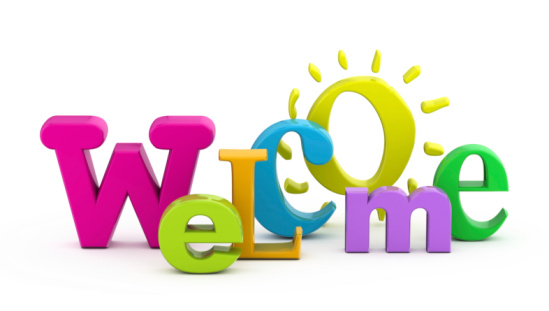 és imádság
[Speaker Notes: ÜDVÖZLÉS ÉS IMÁDSÁG
 
Üdvözöld a csoportot!  
Ellenőrizd, hogy mindenki magával hozta-e imanaplóját! Kérdezd meg, átnézte-e valaki az előző lecke igekutató feladatait. Találtak-e valami újat, amit megosztanának a többiekkel? Térjetek vissza az imanaplóba bejegyzett imakérésekre is, és foglaljátok bele az imádságba! 
 
Kiejtett szavainknak hatalma van. Építhetnek, de rombolhatnak is. Háborút indíthatnak el, vagy békefolyamatot. Házaspárrá tehetik a férjet és a feleséget, börtönbüntetésre ítélhetnek valakit, egy verseny megnyerésére ösztönözhetnek és vigaszt nyújthatnak szomorúságunkban. És ezek csak az emberi szavak. Képzeljük csak el, mennyivel többet tud tenni Isten szava! Ő szólt, és világosság lett, hegységek, egy világegyetem, élet… 

Jézus követőiként tudnunk kell, hogyan hallgassunk Isten szavára. Isten igéje megváltoztathatja és újjá teremtheti életünket! Izgalmas dolgok történnek, amikor Ő szól.]
[Speaker Notes: Videoklip – Szavak  – Hank Nelson – You Tube]
NOTE:
To change images on this slide, select a picture and delete it. Then click the Insert Picture icon
in the placeholder to insert your own image.
BEMELEGÍTÉS
[Speaker Notes: BEMELEGÍTÉS 
 
Osszuk a résztvevőket 5 fős csoportokra! Adjunk minden csoportnak kettőt az emberi körvonalakat ábrázoló rajzokból (lásd a diavetítésben!). 
Írjanak a lányok az egyik alakba az építő, a másikba pedig romboló szavakat!   
 
Dolgozzunk ismét közösen!  
Kérdezzük meg, melyik volt könnyebb, megerősítő, vagy bántó szavakat gyűjteni?  
Mondtak már olyasmit nektek, amivel mélyen megbántottak?  
Könnyen tudtok másokat szavakkal támogatni?]
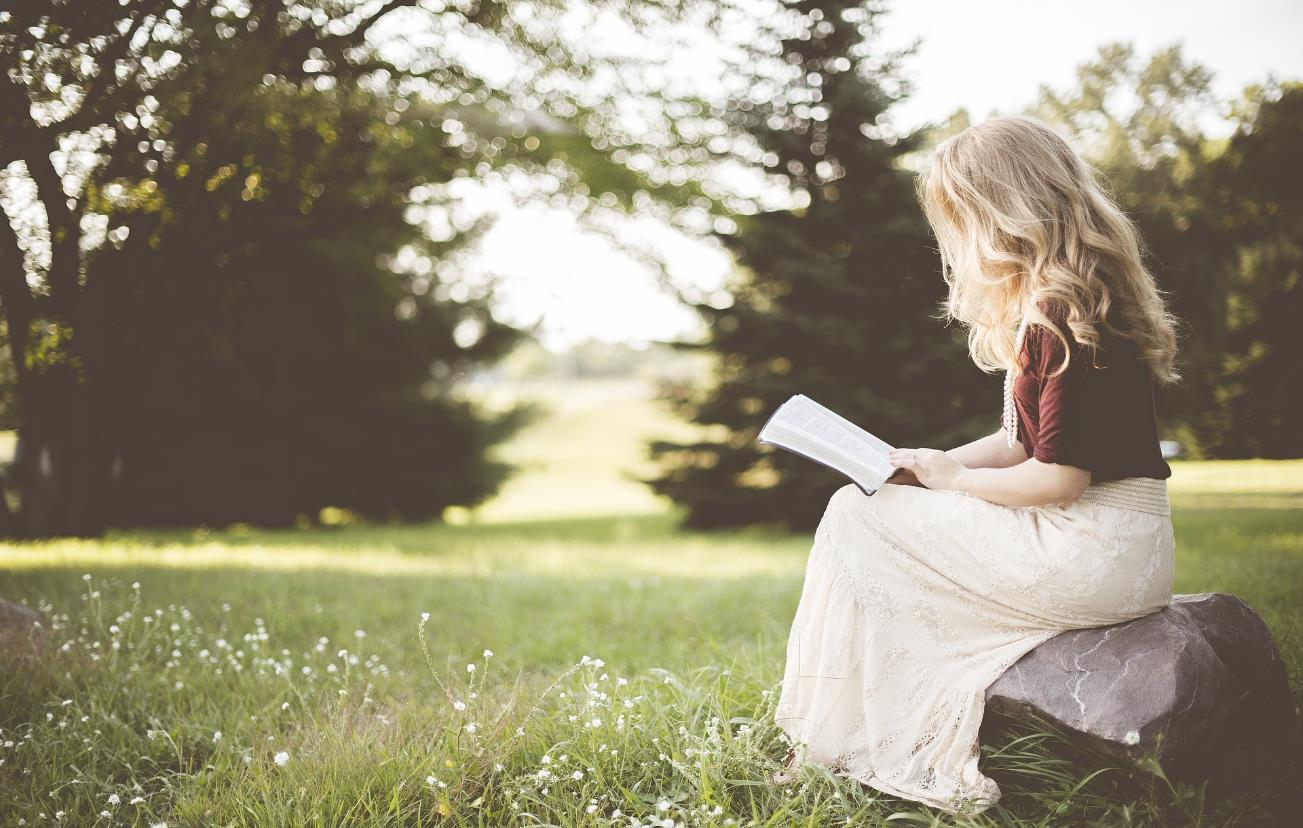 Word Search
IGEKUTATÁS
[Speaker Notes: IGEKUTATÁS  
Szükségünk lesz: 
résztvevőnként 1db feladatlapra (2 oldal) 
tollakra
A4-es bőrszínű papírlapokra
néhány ollóra a fül-formák kivágásához 
szövegkiemelő tollakra
Alakítsanak a lányok maximum 6 fős csoportokat!  
Nevezzünk ki minden kiscsoport élére egy vezetőt, aki a kérdések megválaszolásában vezeti majd a csoportot és leírja ötleteiket, válaszaikat. 
15-20 percet adjunk erre a feladatra! 
Szólítsuk fel őket, hogy a fül alakú papírra írják ötleteiket arról, hogyan hallhatjuk meg Isten hangját!  
 
Igekutatás – ismét közösen  
Hívjuk össze újra a teljes csoportot! 
Kérjük meg az összes csoportot, hogy osszák meg a többiekkel a tanulmány során felmerült különleges meglátásaikat. 
Szólítsuk fel őket, hogy ragasszák a táblára, vagy a falra fül alakú papírlapjaikat, hogy mindenki láthassa és elolvashassa.]
KÜLÖNLEGES IMÁDSÁG
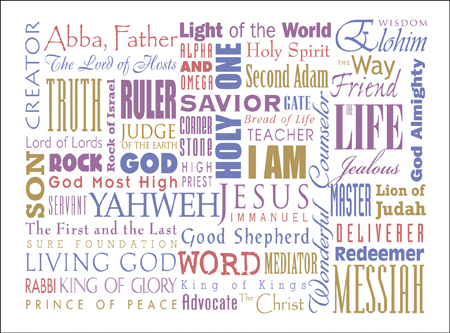 [Speaker Notes: KÜLÖNLEGES IMÁDSÁG 
 
A szavak hatalommal bírnak. Milyen szavakkal írnátok le Istent? 
Írjátok ezt a szót egy post-it-re és ragasszátok a „szavak” feliratú poszterre! 
 
 
Együtt imádkozzunk és a poszterre ragasztott szavak felhasználásával dicsőítsük Istent azért, hogy Ő az, Aki.  
Mindig legyenek konkrét imakéréseink is, amiket az imanaplóba is be lehet vezetni. Minden összejövetelen vissza fogunk térni rájuk. 
Ez segít majd a lányoknak felismerni, hogy Isten megválaszolja az imákat és tudatosabban imádkozni olyasmikért, amiket túl gyakran természetesnek veszünk.]